Проєкт «Якість питної води: екологічні перспективи
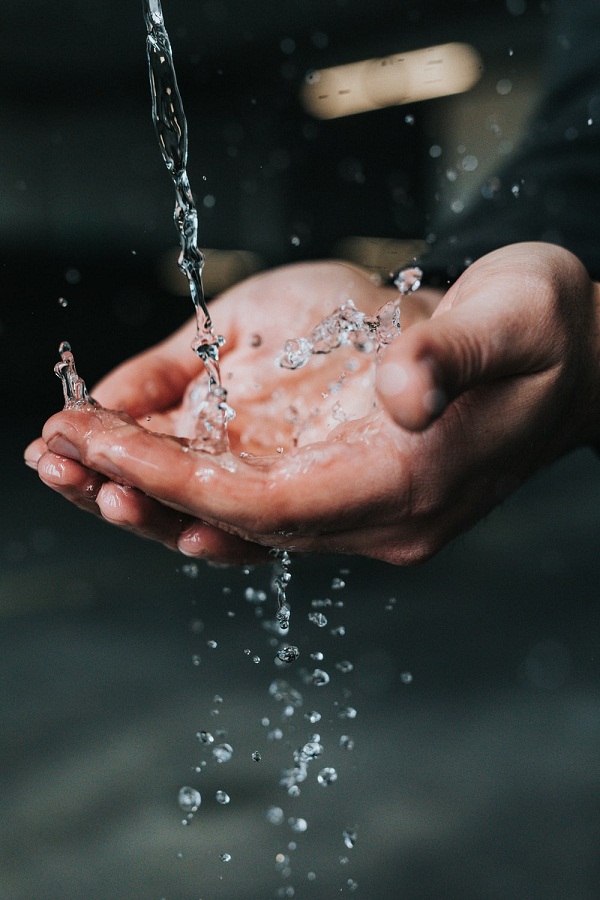 Підготувала: Боюн Діана,
учениця 9 класу Вікторівської філії
КЗ «Богодухівський ліцей № 2»;
Керівник: Васюта Людмила,
вчитель закладу загальної середньої освіти
Вікторівської філії КЗ «Богодухівський
ліцей № 2»
Актуальність проблеми:
    Основним мінералом на Землі слід вважати питну воду. Без води немає живого, немає життя. Вода-це саме життя! Але останнім часом її якість викликає занепокоєння навіть у малонаселених, непромислових куточках нашої країни. Яким і є моє селище Вікторівка.
Об'єкт дослідження:  питна вода з водомережі селища Вікторівка
Предмет дослідження: встановлення екологічного стану якості питної води у старій та новій водомережі селища.
Завдання дослідження: порівняти якість питної води           с-ща Вікторівка , яка подається по старому та по новому водогонах; на основі отриманих результатів дослідження визначити вплив стану водомережі на якість води.
Вимоги до якості питної води
Державні санітарні  норми та правила «Гігієнічні вимоги до води питної, призначеної для споживання людиною», затверджені наказом Міністерства  охорони здоров'я від 12 травня 2010 року № 400
Показники якості води
- показники епідемічної безпеки (мікробіологічні, паразитарні);
- санітарно-хімічні ( органолептичні, фізико-хімічні, санітарно-токсикологічні);
радіаційні
Історичні відомості
Старий водогін с-ща Вікторівка  прокладений ще у 1974 році. Це чавунні труби.


Новий водогін прокладений у 2020 році. Чавунні труби замінено на водопровідні труби з поліпропілену.
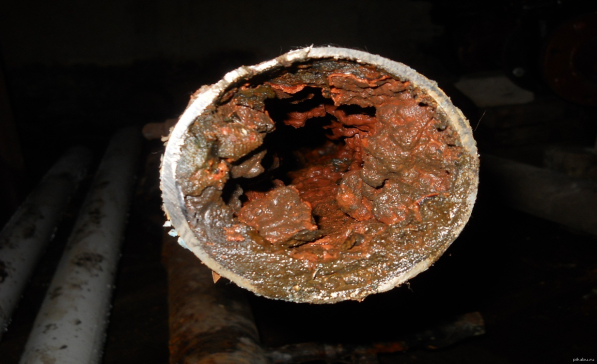 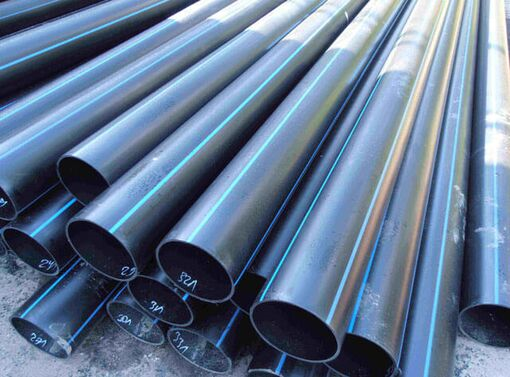 Анкетування  вікторівців щодо якості питної води
Питання: Чи помітили ви поліпшення якості води після заміни водомережі?
Дані дослідження якості води (органолептичні показники):
Висновки:
Дані дослідження якості води (фізико-хімічні показники):
Висновки:
Дані дослідження якості води (мікробіологічні показники):
Висновки:
Результати дослідження
Порівнюючи та аналізуючи результати дослідження складу та якості питної води слід зазначити, що нова, сучасна водомережа значно покращила якість питної води у моєму селищі. Жителі, які мешкають на вулицях з новою водомережею мають якіснішу, екологічно чистішу воду.
Шляхи вирішення проблеми
оновлення та удосконалення систем водопостачання;
упорядкування зон санітарної охорони джерел питного водопостачання;
 будівництво і реконструкція водоочисних систем з використанням нових технологій.
Берегти воду складно?
                                           Просто!
Це питання стоїть?
                                           Гостро!
Тож давайте разом?
                                          Спільно!
Почнемо щось міняти?
                                          Рвійно!
                                                       Діана Боюн
Список використаних джерел
[1]. Значення якості питної води для здоров’я людини. [Електронний ресурс]-Режим доступу: https://teplosfera.com/znachennya-yakosti-pytnoyi-vody-dlya-zberezhennya-zdorov-ya-lyudyny/
[2]. Державні санітарні  норми та правила «Гігієнічні вимоги до води питної, призначеної для споживання людиною», затверджені наказом Міністерства  охорони здоров'я від 12 травня 2010 року № 400.
[3]. Якість та безпечність питної води. [Електронний ресурс]-Режим доступу: https://novopskovrada.gov.ua/news/1550648900/